Greater Higher West Yorkshire


Funding Information Team
23rd February 2023
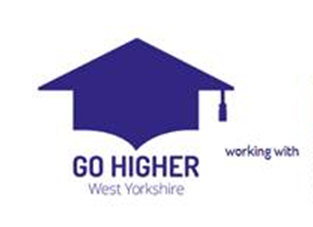 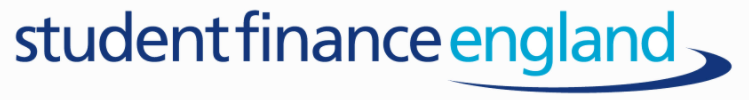 The Student Loans Company
The Student Loans Company (SLC) is a non-profit making government-owned organisation that administers loans and grants to students in colleges and universities in the UK.  Depending on where you live, you should apply to either 

Student Finance England

Student Finance Wales

Students Finance Northern Ireland

Student Awards Agency Scotland
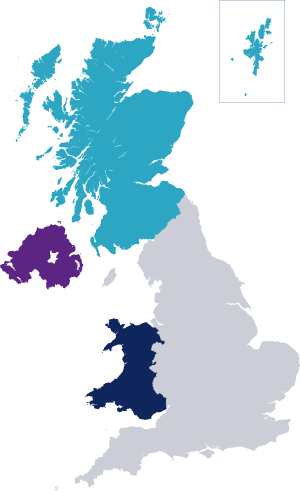 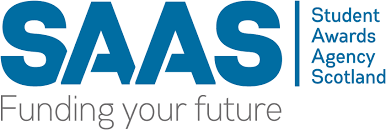 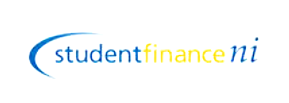 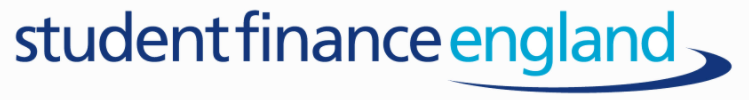 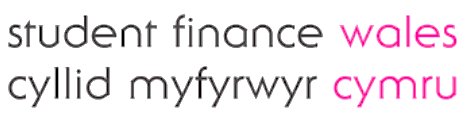 Did You Know?  Every year, approximately 1.6 million students apply for student support for their university and college studies
Prepare for Launch…
New Figures for 2023/24 
	Tuition Fee Loans
	Maintenance Loans
	Disabled Students Allowance
	Grants for Dependants
	Postgraduate Loans

Cost of Living Considerations
	New Guidance for students
	Financial Hardship Guidance
	Multiple Change of Address

Application and Evidence Updates
	Birth Certificates

New Repayment Plan 5
	Once Earning over £25,000 per year
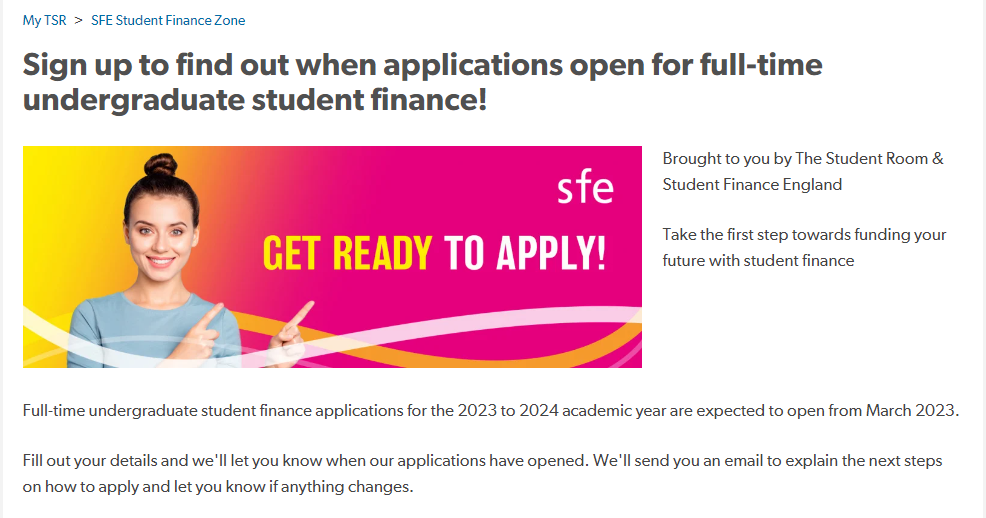 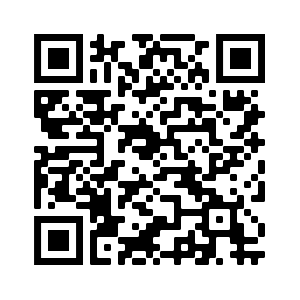 STUDENT FINANCE OVERVIEW
WHAT SUPPORT COULD YOU GET?  

ACADEMIC YEAR 2023/24
Tuition Fee Loans
Maximum tuition fees for 2023/24 in England will be maintained at the levels that applied in 2022/23
academic year.  The sixth year in succession that fees have been frozen and maximum fee levels will
be frozen until 2024/25

Maximum tuition fee for standard full-time courses offered will remain at £9,250
Maximum tuition fee for standard part-time courses offered will remain at £6,935


Key Points to Note :
Tuition Fee Loans are non means tested (we don’t need parents income for this bit!)
Loans are paid directly to the university on behalf of the student
Most of the 1.6m students every year apply for the maximum loan available
It is the easy part of the application – just tell us which university you are going to and how much you want to borrow (usually students tick ‘max’)
Maintenance Loans – Max
Full-Time SFE students, not eligible for benefits or aged over 60
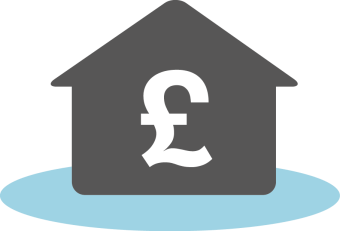 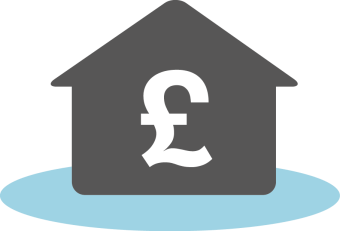 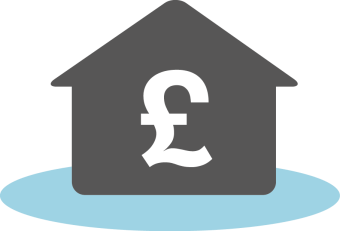 £
£
£
£8,400
£9,978
£13,022
London Rate: 
Live and study away from home, in London
Elsewhere Rate: 
Live and study away from home, outside London
Parental Home Rate: 
Live at home while they study
i
Different rates of Maintenance Loan are available to full-time students who
are entitled to benefits or aged over 60 before the first day of their course
[Speaker Notes: https://www.gov.uk/student-finance-calculator

The income assessment for full year and final year rates of loans for living costs is calculated as follows:			
			
Parental Home Rate: £1 reduction in loan for every complete £7.08 increase in income above £25,000.			

London Rate: £1 reduction in loan for every complete £6.89 increase in income above £25,000.			

Elsewhere Rate: £1 reduction in loan for every complete £7.01 increase in income above £25,000.			

Overseas Rate: £1 reduction in loan for every complete £6.94 increase in income above £25,000.			

The income threshold for the minimum non-income assessed full rate of overseas loan is: £65,967.			

The income thresholds for the minimum non-income assessed final year rates of loans are: £56,910 (Home), £67,422 (London), £60,836 (Elsewhere), and £62,678 (Overseas).]
Maintenance Loans – NMT, MT and Maximum
2016 cohort FT students, not eligible for benefits or aged over 60
*Lower amounts available for final year students
[Speaker Notes: The income assessment for full year and final year rates of loans for living costs is calculated as follows:			
			
Parental Home Rate: £1 reduction in loan for every complete £7.08 increase in income above £25,000.			

London Rate: £1 reduction in loan for every complete £6.89 increase in income above £25,000.			

Elsewhere Rate: £1 reduction in loan for every complete £7.01 increase in income above £25,000.			

Overseas Rate: £1 reduction in loan for every complete £6.94 increase in income above £25,000.			

The income threshold for the minimum non-income assessed full rate of overseas loan is: £65,967.			

The income thresholds for the minimum non-income assessed final year rates of loans are: £56,910 (Home), £67,422 (London), £60,836 (Elsewhere), and £62,678 (Overseas).]
Maintenance Loans – Overview & Calculator
Full-Time SFE students, not eligible for benefits or aged over 60
i
You can get an estimate of your loan entitlement using the calculator on:
www.gov.uk/student-finance-calculator
[Speaker Notes: https://www.gov.uk/student-finance-calculator

The income assessment for full year and final year rates of loans for living costs is calculated as follows:			
			
Parental Home Rate: £1 reduction in loan for every complete £7.08 increase in income above £25,000.			

London Rate: £1 reduction in loan for every complete £6.89 increase in income above £25,000.			

Elsewhere Rate: £1 reduction in loan for every complete £7.01 increase in income above £25,000.			

Overseas Rate: £1 reduction in loan for every complete £6.94 increase in income above £25,000.			

The income threshold for the minimum non-income assessed full rate of overseas loan is: £65,967.			

The income thresholds for the minimum non-income assessed final year rates of loans are: £56,910 (Home), £67,422 (London), £60,836 (Elsewhere), and £62,678 (Overseas).]
Disabled Students Allowance
The maximum allowance (£26,291) will apply to both full-time and part-time undergraduate and postgraduate DSA recipients in 2023/24.  This replaced the four DSA allowances available in previous years 

Work on DSA Reforms (tbc)
Work on DSA Assessment Improvements (tbc)
[Speaker Notes: DISABLED STUDENTS ALLOWANCE FOR FULL-TIME UNDERGRADUATE STUDENTS (Not means-tested).				
				
The undergraduate DSA allowance was simplified into one allowance for 2021/22.  The same maximum allowance - £26,291 - will apply to both full-time and part-time undergraduate and postgraduate DSA recipients in 2023/24.				

This will apply for both new and continuing students. An exception for travel costs will be made to this maximum cap, which means that travel costs will in effect be uncapped.]
Dependants Grants
i
*Weekly maximum CCG amount for one child: £188.90
*Weekly maximum CCG amount for two or more children: £323.85
[Speaker Notes: Where dependants’ incomes are from £18,640 to £18,739.98 students qualify for a minimum £50 PLA.				

Weekly maximum CCG for one child is £188.90.				
Weekly maximum CCG for two or more children is £323.85.]
Postgraduate Loans
Maximum loans for new students starting postgraduate master’s or doctoral degree courses in AY
2023/24 will be increased by 2.8%:
[Speaker Notes: Loans for students undertaking postgraduate master’s degree courses. 

Maximum loans for new students starting postgraduate master’s degree courses in 2023/24 will be increased by 2.8% to £12,167. 

Loans for students undertaking postgraduate doctoral degree courses. 

Maximum loans for new students starting postgraduate doctoral degree courses in 2023/24 will be increased by 1.8% to £28,673. 

Disabled Students’ Allowance. 

The maximum Disabled Students’ Allowance for postgraduate students will be increased by 2.8% to £26,291 in 2022/23, in line with the changes to the undergraduate Disabled Students’ Allowance.]
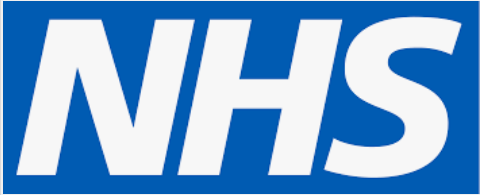 If you’re studying any of these NHS courses, extra funding is available…

Dental therapy or dental hygiene (level 5 and 6 courses)
Dietetics
Midwifery
Nursing (adult, child, mental health, learning disability, joint nursing, and social work)
Occupational therapy
Operating department practitioner (level 5 and 6 courses)
Orthoptics
Orthotics and prosthetics
Paramedics
Physiotherapy
Podiatry or chiropody
Radiography (diagnostic and therapeutic)
Speech and language therapy
£5000 Training Grant every year
£2000 Parents Support  every year
£1000 Specialist Subject  every year
Hotel Costs
Hardship Fund
Travel Costs
Independent Student Guidance
If you're not financially supported by your parents or a partner, then you might be
classed as an independent student when SFE work out your loan entitlement:

www.ucas.com/finance/student-finance-england/finance-independent-students 

To be classed as independent, students need to be aged 25 or over on the first       
day of the academic year or meet one of the other criteria, including:

Are or have been married/in a civil partnership
Have care of a person under the age of 18
Supported themselves financially for 3 years before the start of their course
Have no contact with or are estranged from their parents (standalone.org.uk)
Are a Care Leaver, looked after by a local authority (propel.org.uk)
[Speaker Notes: If you're not financially supported by your parents, then you might be classed as an independent student. 

This means Student Finance England won't take your parents' income into account when working out the household income contribution. 

To be classed as an independent student you'll meet one of the following conditions: 

• You have the care of a person under the age of 18 on the first day of the academic year. 

• You’re 25 or over on the first day of the academic year. 

• You’ve been married or in a civil partnership before the start of the academic year, even if you’re now divorced or separated. 

• You have no living parents. 

• You’ve supported yourself for at least 3 years before the start of your course. 

This includes any time you: - were in paid, full-time employment - received Income Support, Jobseeker’s Allowance or other state benefits - received any pension, allowance or other benefit because of a disability or by any reason of confinement, sickness or illness - received training under any scheme for the unemployed or other funding by any state authority or agency 

• Your parents can’t be traced or it’s not practical or possible to contact them. 

• Your parents live outside the European Union and an income assessment would put them in jeopardy, or it’s not reasonably practical for them to send funds to the UK if a contribution were assessed (this may apply to you if you’re a refugee). 

• You’ve not communicated with your parents for one year before the beginning of the academic year, or you can demonstrate you’re permanently estranged from your parents. 

• Subject to certain exceptions, you were looked after by a local authority throughout any 3 month period ending on or after the date on which you turned 16, and before the first day of the first academic year of your course.]
What Can I Get?
PARENT SUPPORT?
STUDENT FINANCE ENGLAND
NHS SUPPORT?
PART TIME WORK?
UNIVERSITY BURSARIES AND SCHOLARSHIPS
STUDENT BANK ACCOUNTS
Cost of Living Considerations
Cost of Living – updated guidance on Gov.UK
Financial Hardship Guidance
Multiple Change of Address
Cost of Living Consideration – Guidance
A GOV.UK page has been designed to
Help students consider the range of
living costs they may face and
understand the funding they can access.  

The information covers means testing,
budgeting, sources of additional support 
and links to useful resources, including
Student Space

Specific advice has been updated for
students who are experiencing financial
hardship.
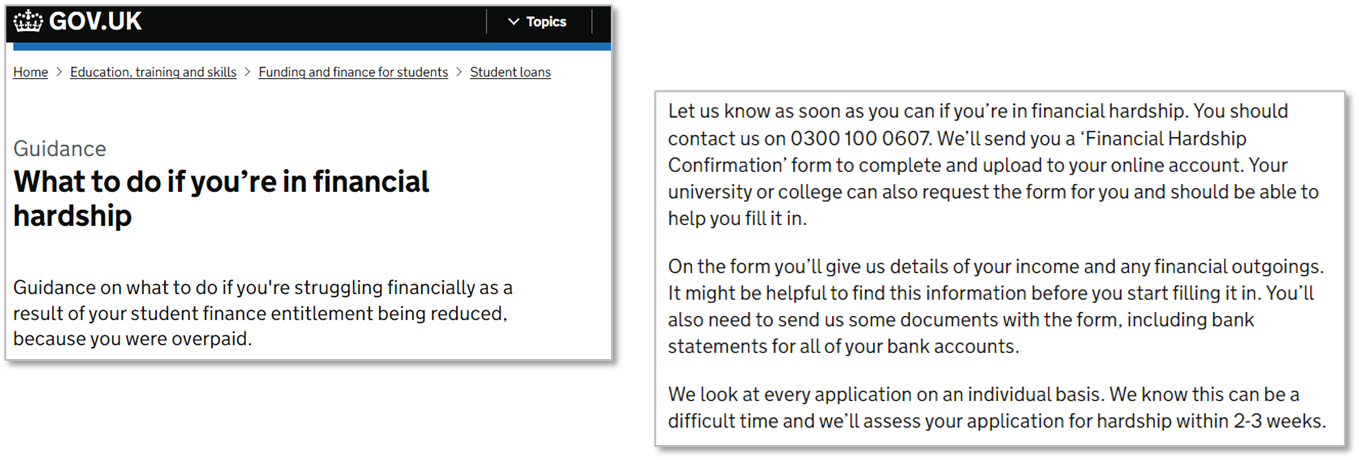 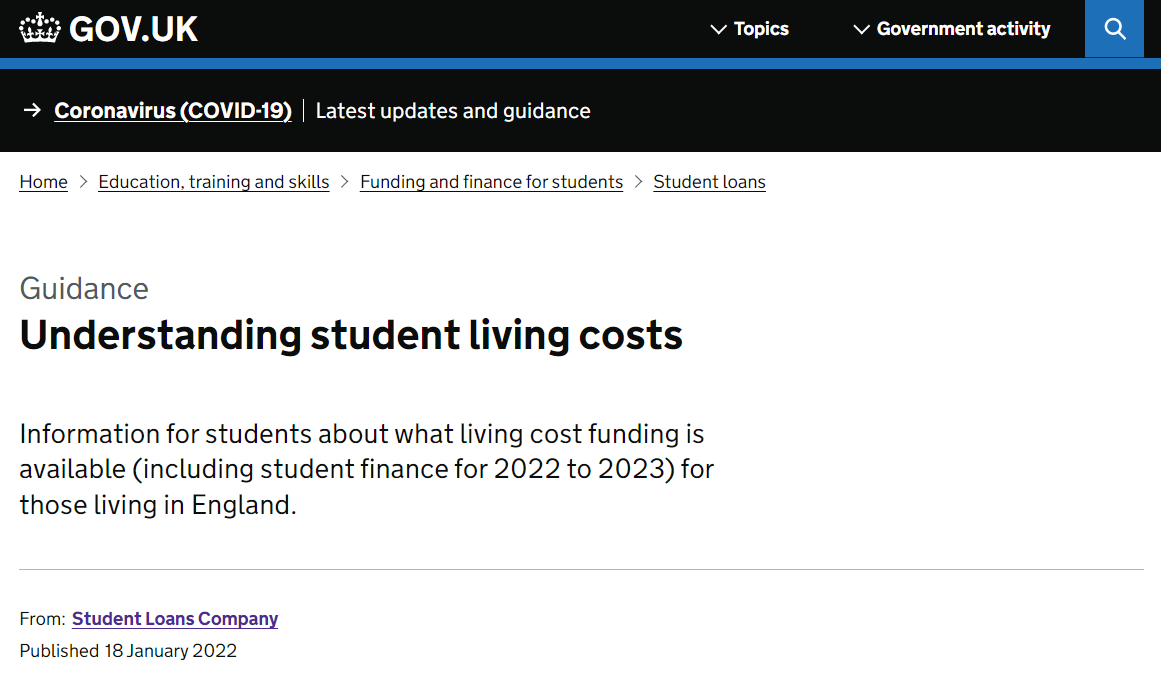 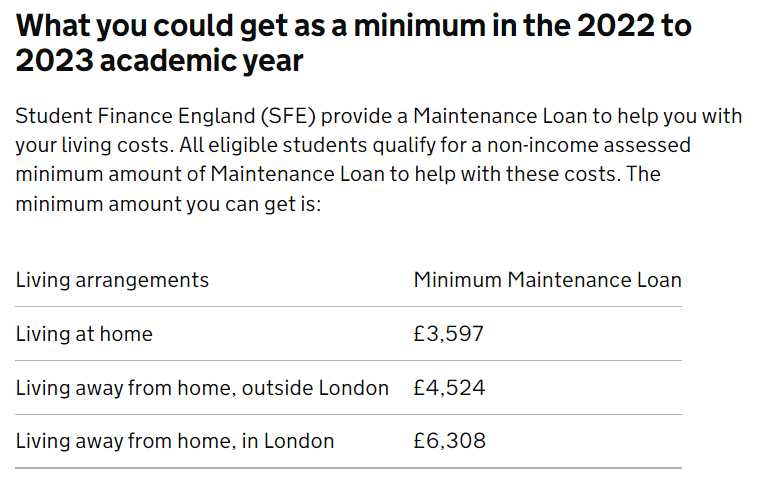 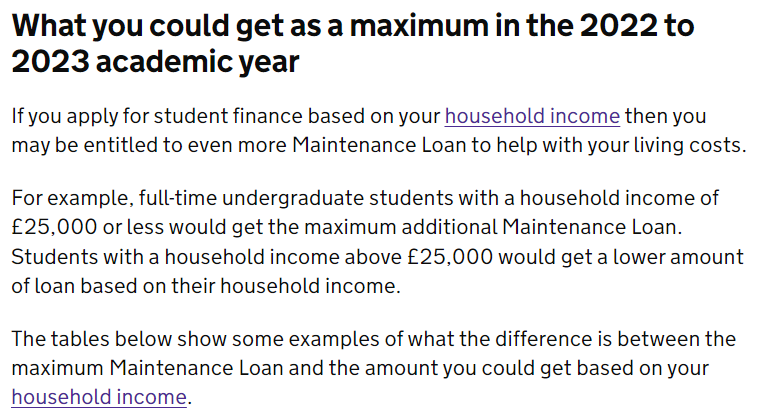 Cost of Living Consideration – Financial Hardship
The process of applying for Financial Hardship has been updated to ensure an improvement to the student experience and on overall processing times.  We’ve made it easier for students to apply for financial hardship by replacing the previous 3 Hardship Forms with a new Financial Hardship Confirmation PDF

This updated Financial Hardship Form has been designed to make it easier for students to understand and complete.  Upon request, the Hardship Confirmation Form will be sent directly to students via email, or by post if specifically requested by the student

Undergraduate students can upload the form and supporting evidence directly from their online account, so there’s no need for them to post anything to us.  These enhancements will also allow our teams to process received forms faster so that students can receive an answer on their hardship claim sooner

Hardship applications can be considered from students who:
Overpayment and their Entitlement has been reduced
withdrawn from study, having been awarded grants*
scheduled payment brought forward
Suspended and want funding to be extended
*We can only award grant support (not ML) to the end of the term in which the student withdrew
[Speaker Notes: The process for students applying for Financial Hardship has been updated, to ensure an improvement on the overall processing times. 
 
We have replaced the 3 Financial Hardship forms with a new Financial Hardship Confirmation PDF, this is sent direct to students and can be uploaded via digital upload. 

We’ve made it easier for students to apply for financial hardship

Students can now apply for financial hardship by uploading the application form and their evidence via their online account.
Financial hardship form

We’ve updated the financial hardship form to make it easier for students to complete. The updates also allow our staff to process the forms faster so that students can receive an answer sooner. The form and evidence can also be uploaded to their online account, so there’s no need to post anything to us.

Who qualifies for financial hardship?

Before issuing a financial hardship form to a student, advisers will make sure their circumstances fall into one of the set categories for consideration.

We can only accept applications from students who:

•	have an overpayment on their account, and their entitlement has been reduced to recover the overpayment
•	have suspended from their studies and want their funding extended to cover the suspension period
•	need a payment brought forward due to being in financial hardship
•	have withdrawn from their studies, have been awarded grants (such as Childcare Grant) and want their funding extended beyond the point they left their studies (due to the student finance regulations, we cannot accept applications from withdrawn students who have not been awarded grants) We can only award grants, no maintenance loan, to the end of the term in which the student withdrew.

The FHC form can now be sent by email, this option will be offered to students in the first instance as this is the quickest way for the to receive the form.

Advisors should issue an explanatory email to students which contains a link to the FHC form and advises them of the next steps to take. 

Students can send Financial Hardship Confirmation form and any accompanying evidence via Digital Evidence upload.

How to issue a financial hardship form

Once it has been confirmed that a student is eligible to apply for financial hardship, advisers can provide them with the financial hardship form to complete. 

The form will be sent to the student via email, unless they specifically ask for a paper copy. 

When issuing the form to students, advisers will inform them how they should send us their completed form and evidence.

Essential steps for students to be aware of and to follow when completing and returning their Hardship Form include:

1.	Complete the financial hardship form and save the file to their device.
2.	Gather their evidence to support their application, the form will explain what they need. The evidence will ideally be in a digital format such as a downloaded bank statement, we can also accept clear photographs.
3.	Sign in to their online account and select ‘Upload supporting evidence’ under the heading ‘Manage your student finance’.
4.	Upload the financial hardship form and supporting evidence together, uploading them separately can slow down the application process]
Cost of Living Consideration – Financial Hardship
Once it has been established that a student is eligible to apply for financial hardship, advisers will provide them with the Financial Hardship Form:

The form will be sent via email and this option will be offered to students in the first instance as this is the quickest way to get it to them.  The explanatory email will contain a link to the Financial Hardship Confirmation Form and will advise the student of the steps to take to complete and return it

Students can find information on financial hardship and how to request and submitting Financial Hardship forms on the GOV.UK guidance page
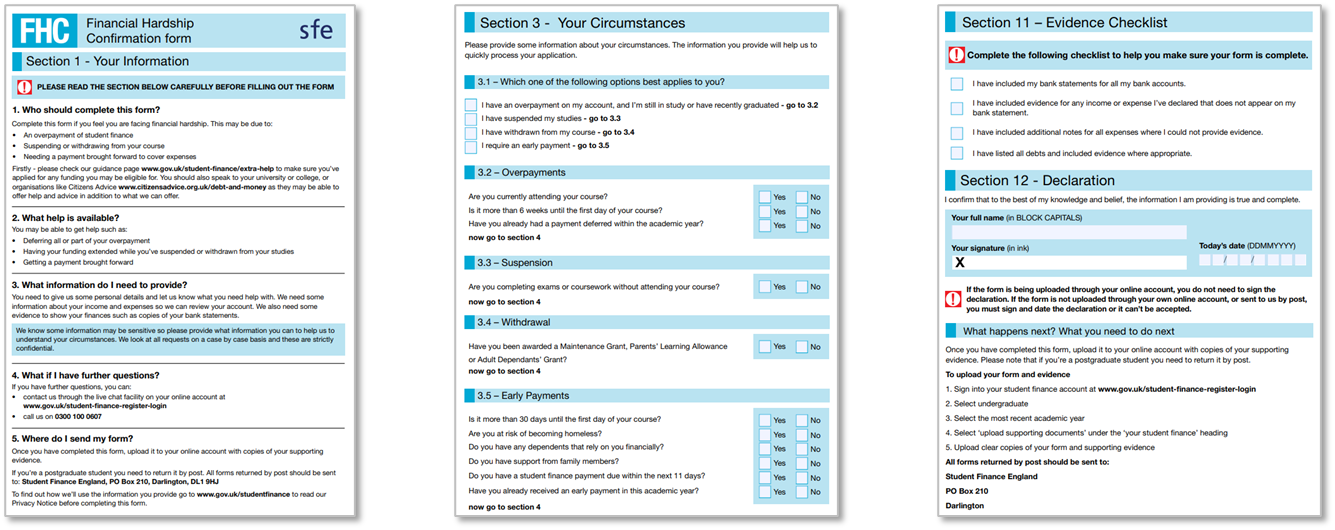 [Speaker Notes: The process for students applying for Financial Hardship has been updated, to ensure an improvement on the overall processing times. 
 
We have replaced the 3 Financial Hardship forms with a new Financial Hardship Confirmation PDF, this is sent direct to students and can be uploaded via digital upload. 

We’ve made it easier for students to apply for financial hardship

Students can now apply for financial hardship by uploading the application form and their evidence via their online account.
Financial hardship form

We’ve updated the financial hardship form to make it easier for students to complete. The updates also allow our staff to process the forms faster so that students can receive an answer sooner. The form and evidence can also be uploaded to their online account, so there’s no need to post anything to us.

Who qualifies for financial hardship?

Before issuing a financial hardship form to a student, advisers will make sure their circumstances fall into one of the set categories for consideration.

We can only accept applications from students who:

•	have an overpayment on their account, and their entitlement has been reduced to recover the overpayment
•	have suspended from their studies and want their funding extended to cover the suspension period
•	need a payment brought forward due to being in financial hardship
•	have withdrawn from their studies, have been awarded grants (such as Childcare Grant) and want their funding extended beyond the point they left their studies (due to the student finance regulations, we cannot accept applications from withdrawn students who have not been awarded grants) We can only award grants, no maintenance loan, to the end of the term in which the student withdrew.

The FHC form can now be sent by email, this option will be offered to students in the first instance as this is the quickest way for the to receive the form.

Advisors should issue an explanatory email to students which contains a link to the FHC form and advises them of the next steps to take. 

Students can send Financial Hardship Confirmation form and any accompanying evidence via Digital Evidence upload.

How to issue a financial hardship form

Once it has been confirmed that a student is eligible to apply for financial hardship, advisers can provide them with the financial hardship form to complete. 

The form will be sent to the student via email, unless they specifically ask for a paper copy. 

When issuing the form to students, advisers will inform them how they should send us their completed form and evidence.

Essential steps for students to be aware of and to follow when completing and returning their Hardship Form include:

1.	Complete the financial hardship form and save the file to their device.
2.	Gather their evidence to support their application, the form will explain what they need. The evidence will ideally be in a digital format such as a downloaded bank statement, we can also accept clear photographs.
3.	Sign in to their online account and select ‘Upload supporting evidence’ under the heading ‘Manage your student finance’.
4.	Upload the financial hardship form and supporting evidence together, uploading them separately can slow down the application process]
Cost of Living Consideration – Change of Addresses
Best Practice Advice/Suggestions

Students can change their contact details online at any time during the AY. Once the customer has passed authentication they can change their contact details over the phone at any time during the AY. 

If the student is moving from the parental home to elsewhere or elsewhere to the parental home this will require a re-assessment, see below for further information. 

Students can change their preferred contact method to electronic – but the customer may still receive correspondence by post such as system generated information. Customers can keep up to date via their online account where they can view and print correspondence.

In exceptional circumstances (between addresses or homeless) a student may wish to use a 3rd party address (or email address) on their account.  They can do so with the 3rd parties permission – but must be granted and noted on the account (written confirmation should be digitally uploaded on student account).
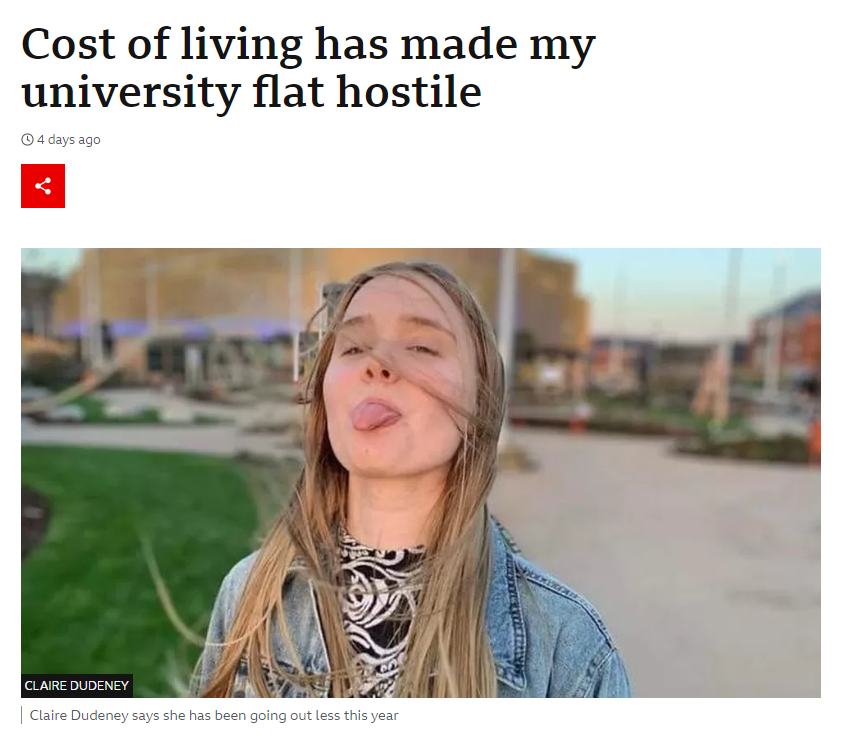 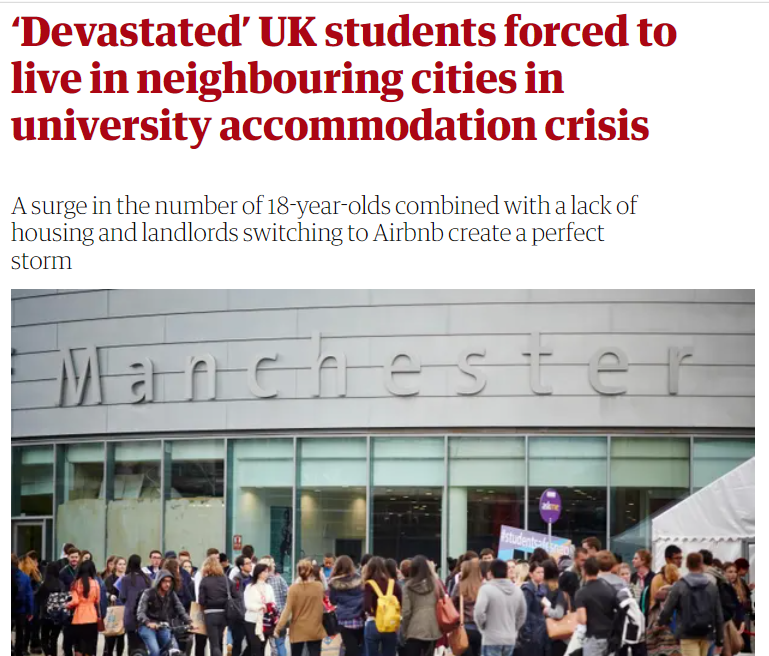 Application Review
How to Guidance
Digital Evidence Upload – (what can/cannot be uploaded)
Application Enhancement – “How To”
A guidance page has been added to GOV.UK providing an answer to some of the most common
questions asked on student finance and applications.  Essential messages are provided for each
subject along with a selection of short films and links to additional information or resources
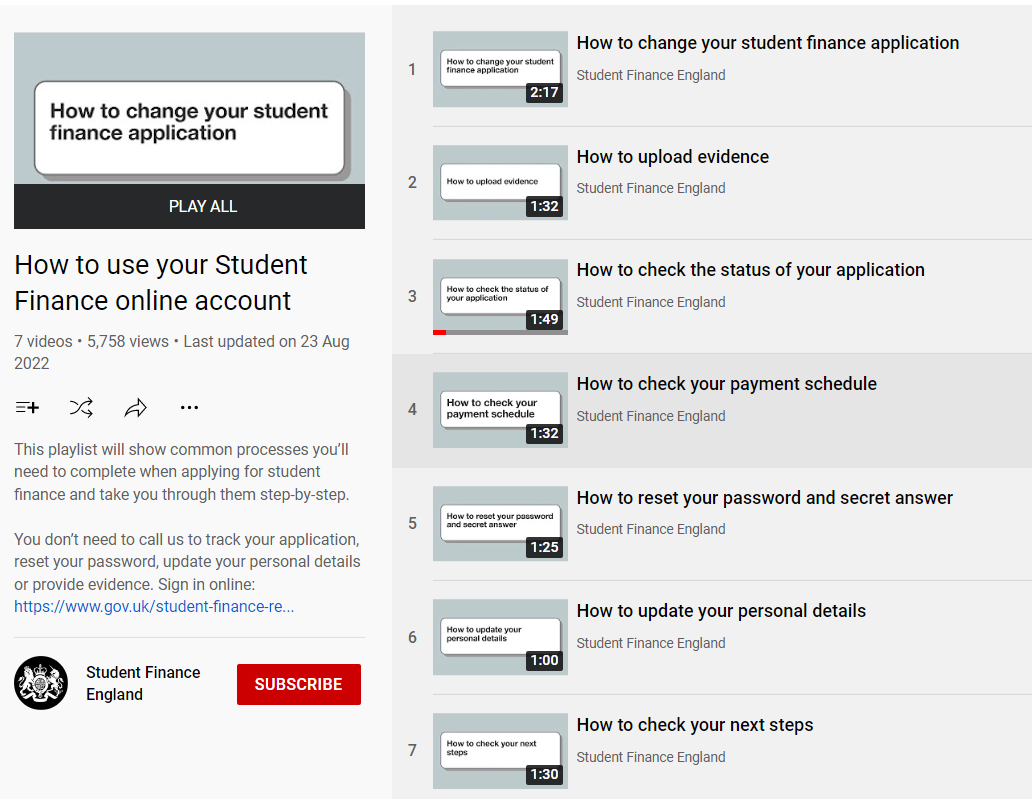 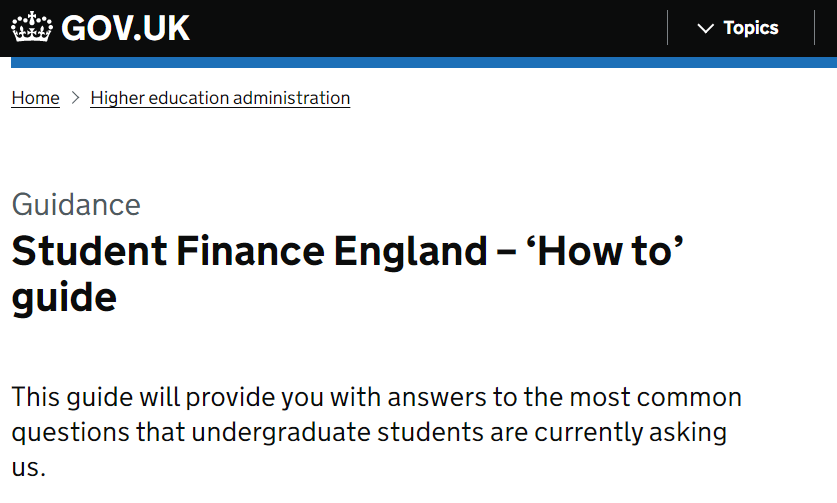 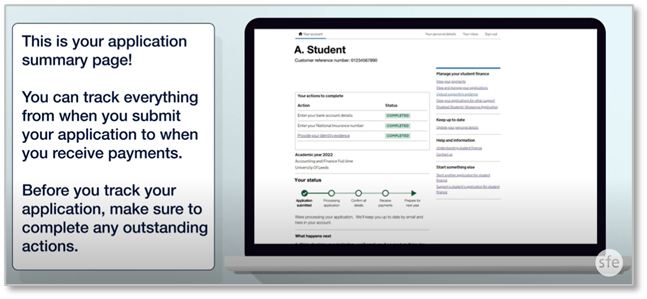 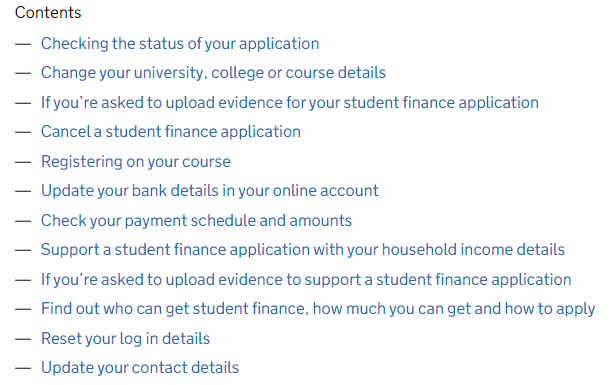 [Speaker Notes: Links in pictures

https://www.gov.uk/guidance/student-finance-england-how-to-guide]
Application Enhancement – Digital Evidence Upload
Providing SFE with the right evidence in the right way at the right time can seem confusing for many
students and their parents or partners:

To address this we have created guidance and a short film to explain evidence requirements and submission, including digital upload
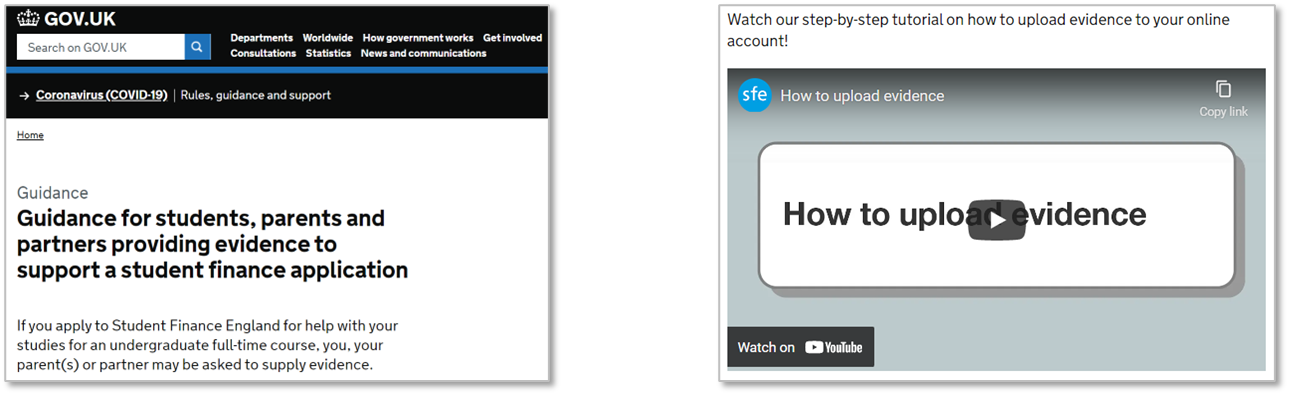 [Speaker Notes: Links in pictures

https://www.gov.uk/guidance/guidance-for-students-parents-and-partners-providing-evidence-to-support-a-student-finance-application]
Application Enhancement – Digital Evidence Upload
UK customers applying for SFE undergraduate products will no longer be required to submit an original physical copy of their birth certificate to SFE.  Instead, they will be able to upload a digital copy of their birth certificate using the evidence upload functionality from their online accounts

The customer facing guidance pages on GOV.UK have been updated to include this message

Our Customer Experience Team are leading an initiative to reduce the evidence burden on customers

This includes, where we can, to reduce the physical/original evidence burden by moving to digital alternatives 

Or where we can, remove/reduce the evidence requirement in specific customer journeys
Ukrainian Nationals
From 2023/24

A Share Code, which will confirm Ukraine Scheme status and the issue and expiry date of that status (this can be accepted without a BRP or passport)
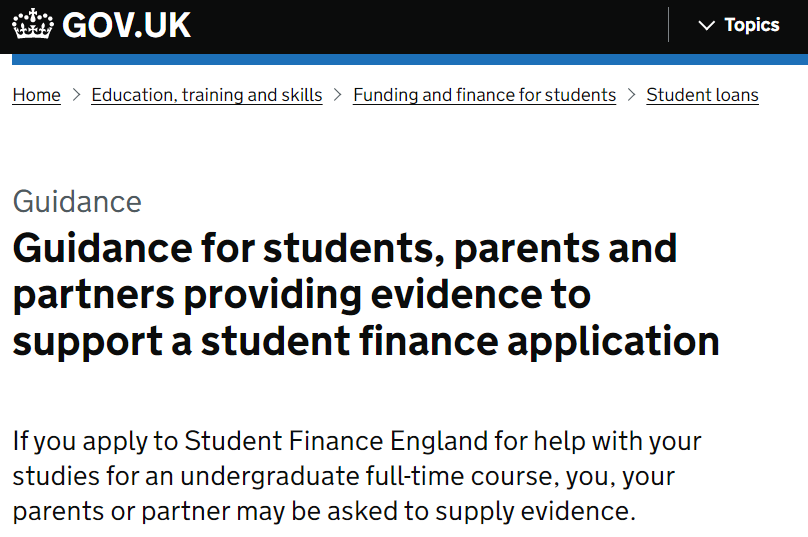 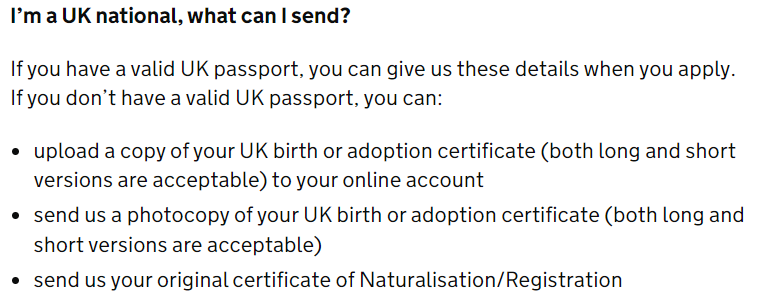 [Speaker Notes: Summary of Change

UK Customers applying for SFE UG products will no longer be required to submit an original physical copy of their birth certificate to SFE, instead they will be able to upload a digital copy of their birth certificate using the evidence upload functionality. 

For background Information

CX are leading an initiative to reduce the evidence burden on customers, this includes scenarios where we can reduce the physical/original evidence burden by moving to digital alternatives or where we can remove or reduce the evidence requirement in specific customer journeys. 

The focus of the first piece of work has been on UK customers who submit original physical birth certificates to support SFE UG applications, the reasoning behind this approach is there is functionality existing to already support a move to digital evidence, the regulatory policy in this space does not stipulate we need to see an original physical copy of a birth certificate and from a security risk position we have confidence that we can support the change without greater risk exposure for SLC.

Conclusion

This reduction in evidence, if greenlit will be a significant reduction in physical/original evidence for customers and will greatly enhance the customer journey.]
STUDENT FINANCE OVERVIEW  
REPAYMENT
Repayment – Plan 5 (2023/24)
From academic year 2023/24, loan repayment policies for undergraduate students    
in England will be changing and key facts about how repayments will work include:

You won’t have to make repayments until your income is over a set threshold, which will be £25,000 a year until April 2027 

From April 2027 the threshold is set to rise annually with inflation (RPI)

If you study a full-time course, you will be due to start repaying from the April 
	after completing your course or leaving/withdrawing from higher education

You’ll repay 9% of any income earned over the threshold and if employed in 
	the UK, the deductions will be made from your pay through the tax system

If your income drops below the threshold, your repayments will stop and any outstanding balance will be written-off 40 years after entering repayment
[Speaker Notes: https://educationhub.blog.gov.uk/2022/02/24/get-the-facts-about-student-loan-reform/

New borrowers commencing study from academic year 2023-24 onwards

There will be a new loan plan type for students who start courses from academic year 2023/24. The new loans will have:
o	In-and-post-study interest rates of RPI+0%. 
o	A repayment threshold of £25,000, maintained at this level up to and including financial year 2026-27, and uprated by inflation (RPI) from April 2027 onwards.
o	A repayment term length of 40 years. 

Key messages

The new loan plan does ask graduates to repay for longer and from an income threshold of £25,000, but it also increases certainty for borrowers by reducing interest rates to match inflation only. 

This ensures that, under these new terms, borrowers will not have to repay more than they have borrowed in real terms. 

A student who completes their degree in summer 2026 with a loan on the new terms, and who commences a job with a salary of £28,000 a year, would expect to repay around £17 per month towards the cost of their higher education over financial year 2027-28.  

Compared with borrowers on Plan 2 loan terms, borrowers with a loan on the new terms will repay – at most – up to £30 per month more in financial year 2027-28.

The Government will be keeping these new loan terms under review.]
Repayment – Plan 5 (as at 2023/24)
Approximate repayment amounts based on the initial Plan 5 threshold of £25,000 using the applied deduction
rate of 9% of income earned over the threshold:
Monthly
Repayment?
9% Deducted from?
£22
£3,000
Income
£28,000
[Speaker Notes: https://educationhub.blog.gov.uk/2022/02/24/get-the-facts-about-student-loan-reform/

New borrowers commencing study from academic year 2023-24 onwards

There will be a new loan plan type for students who start courses from academic year 2023/24. The new loans will have:
o	In-and-post-study interest rates of RPI+0%. 
o	A repayment threshold of £25,000, maintained at this level up to and including financial year 2026-27, and uprated by inflation (RPI) from April 2027 onwards.
o	A repayment term length of 40 years. 

Key messages

The new loan plan does ask graduates to repay for longer and from an income threshold of £25,000, but it also increases certainty for borrowers by reducing interest rates to match inflation only. 

This ensures that, under these new terms, borrowers will not have to repay more than they have borrowed in real terms. 

A student who completes their degree in summer 2026 with a loan on the new terms, and who commences a job with a salary of £28,000 a year, would expect to repay around £17 per month towards the cost of their higher education over financial year 2027-28.  

Compared with borrowers on Plan 2 loan terms, borrowers with a loan on the new terms will repay – at most – up to £30 per month more in financial year 2027-28.

The Government will be keeping these new loan terms under review.]
Repayment – Plan 5 (projection at 2027/28)
How much per month? (projected figures)
[Speaker Notes: Plan 2
The thresholds are £524 a week or £2,274 a month (before tax and other deductions). They change on 6 April every year.

Example

You’re paid weekly and your income changes each week. This week your income was £600, which is over the Plan 2 weekly threshold of £524.

Your income was £76 over the threshold (£600 minus £524). You will pay back £6 (9% of £76) this week.

Example

Your annual income is £28,800 and you are paid a regular monthly wage. This means that each month your income is £2,400 (£28,800 divided by 12). This is over the Plan 2 monthly threshold of £2,274.

Your income is £126 over the threshold (£2,400 minus £2,274). You will pay back £11 (9% of £126) each month.]
STUDENT FINANCE OVERVIEW 
BUDGETING AND KEY MESSAGES
Step 1 - Consider the Costs…
Students across the UK spend an average of £924 each month, but on what?
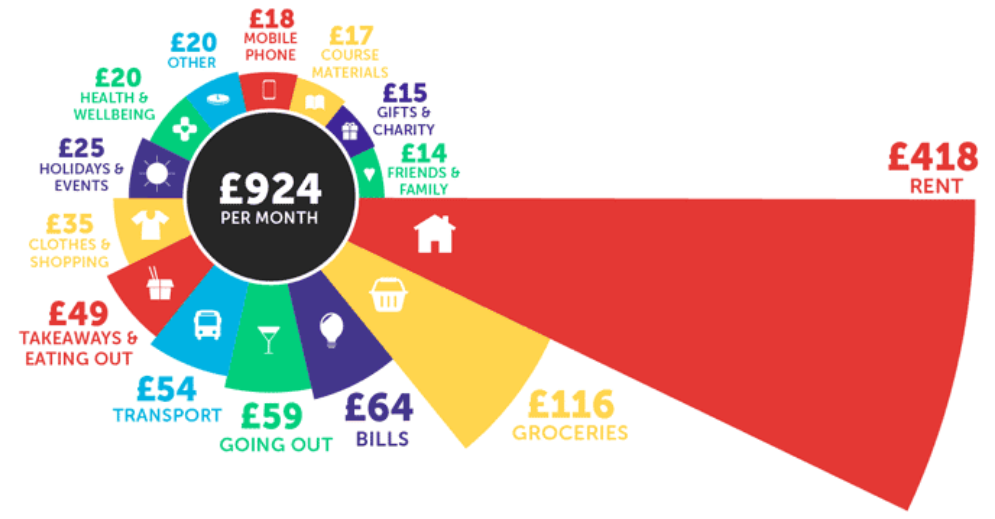 Figures from Savethestudent.org Student Money Survey
[Speaker Notes: https://www.savethestudent.org/money/surveys/student-money-survey-2022-results.html

In last year's survey, the average student spent £810 per month. This has increased by around 14% this year, with students now spending an average of £924 each month.

Rent is by far the biggest monthly expense, accounting for about 45% of the monthly living costs.

Despite students generally spending much more this year than last year, rent is actually relatively consistent with the previous two years. In 2020, the average student spent £418 per month on rent, and in 2021, it went up slightly to £421. This year, the average has returned to £418 per month.]
Step 2 – …Consider your Income
Sources of student money management and budgeting information include: 

GOV.UK: www.gov.uk/student-finance 
Understanding Living Costs guidance page
Discover Uni: https://discoveruni.gov.uk 
Dedicated student money section 

Save the Student: www.savethestudent.org 
Advice and resources including money and accommodation surveys
Money Saving Expert: www.moneysavingexpert.com/students
Information, opinion, blogs and budgeting advice
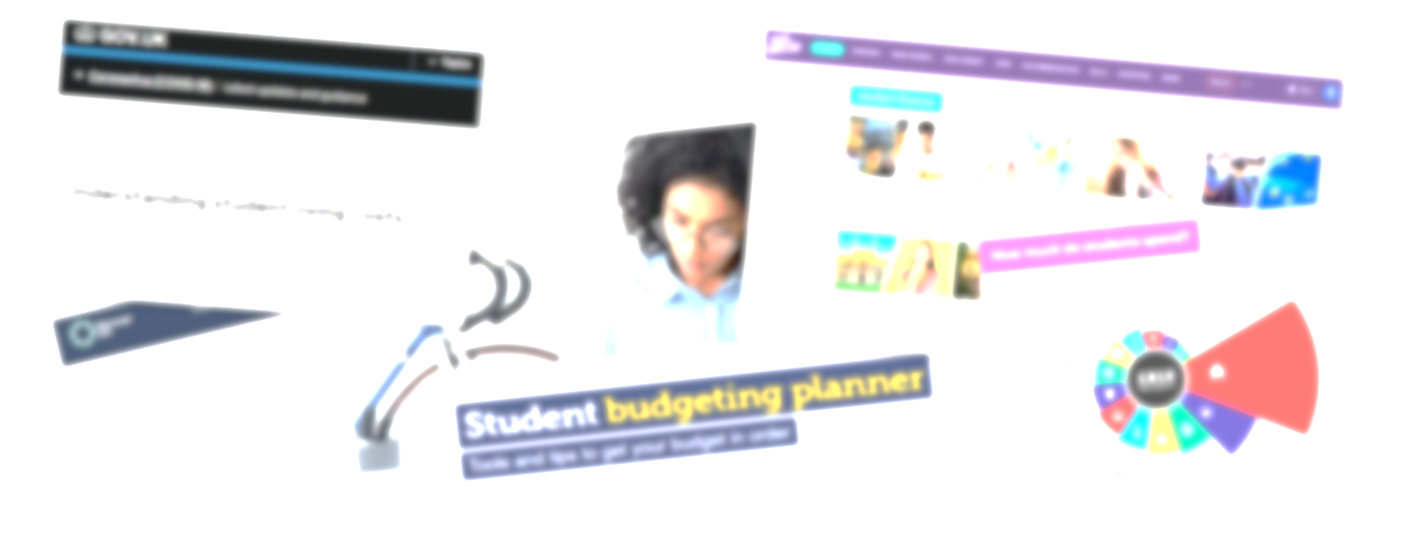 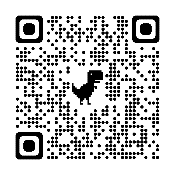 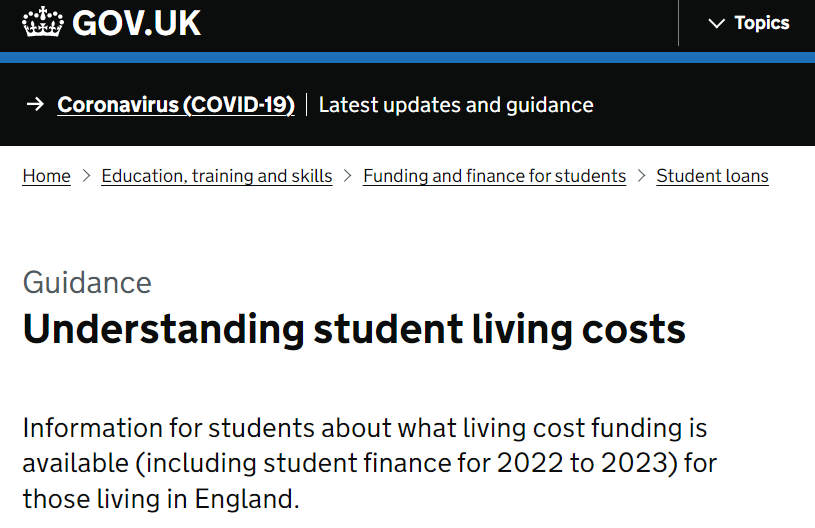 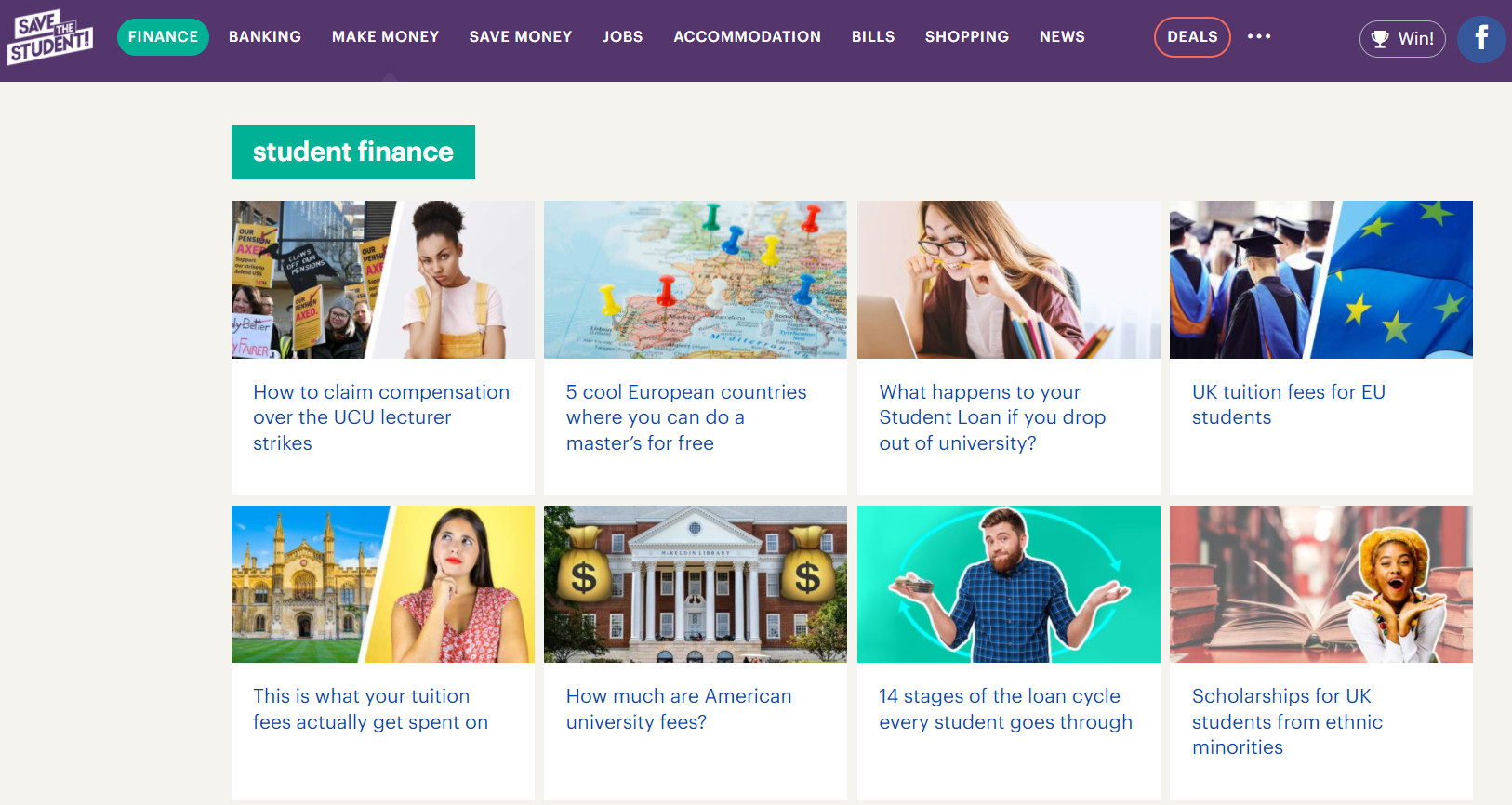 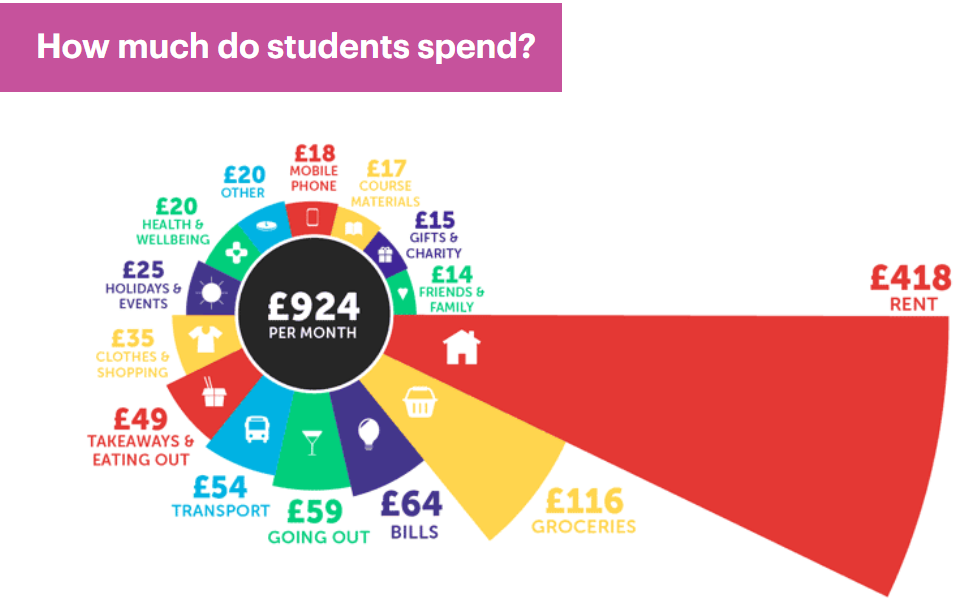 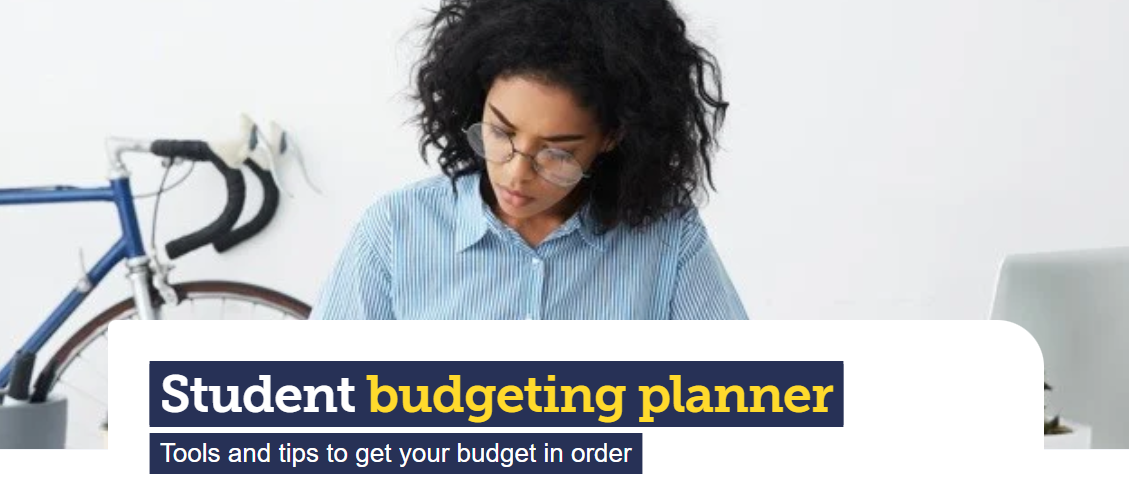 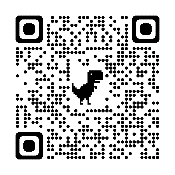 i
Many university and college websites also feature helpful student finance guidance, budget planners and knowledge of local costs and expenses
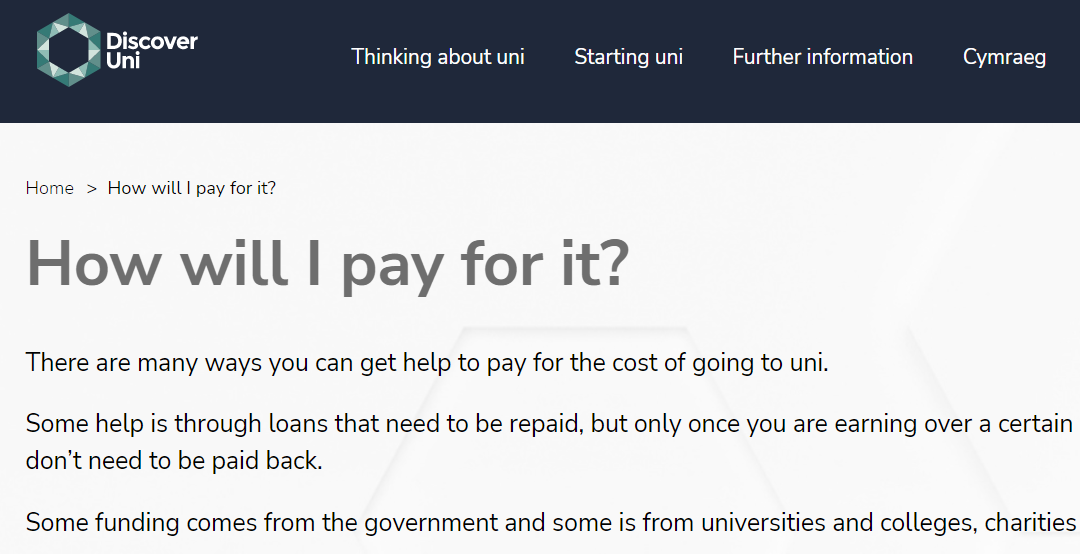 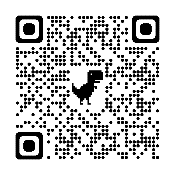 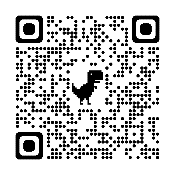 [Speaker Notes: Links in text

https://www.gov.uk/guidance/understanding-student-living-costs

https://discoveruni.gov.uk/how-will-i-pay-for-it/

https://www.savethestudent.org/student-finance

https://www.moneysavingexpert.com/students/

https://www.thisismoney.co.uk/money/studentfinance/article-1633418/Student-budget-calculator-spend-fund-it.html]
DSA OVERVIEW
WHAT IS DISABLED STUDENTS ALLOWANCE?
You can get the allowances on top of your other student finance

Disabled Students’ Allowance (DSA) helps pay the essential extra costs you might have as a direct result of your disability, including a long-term health condition, mental-health condition or specific learning difficulty, such as dyslexia

DSA doesn't depend on your household income – what you can get depends on your needs

You don’t have to pay or give anything back

A package of support will be pulled together to make sure that you can get the most out of your time at university – both in classroom and socially

DSA exists because anyone with a disability or condition that affects their ability to study should be at no disadvantage when studying at university.  DSA support is meant to bridge the gap
STUDENTS WITH A DISABILITY / LEARNING DIFFICULTY
Apply online at www.gov.uk/slc.  A 2-minute video about the application process is available here
The medical evidence you need to send depends on the disability or condition – more information available here
What is a Study Needs Assessment?  Find out here 

DSA Allowance per year for equipment, non medical help and general allowance. But in addition, extra allowance is available for travel costs – this is not subject to the cap

This maximum will be available to all DSA students (FT, PT, UG, PG)

Suppliers will invoice the DSA Team directly for support they have provided to students (students are liable for a £200 contribution of any laptop/PC recommendations).  Some students are also agreed a General Allowance and are able to send receipts (student claims) to claim back these costs
APPLY ONLINE – SFE UNDERGRAD ONLY
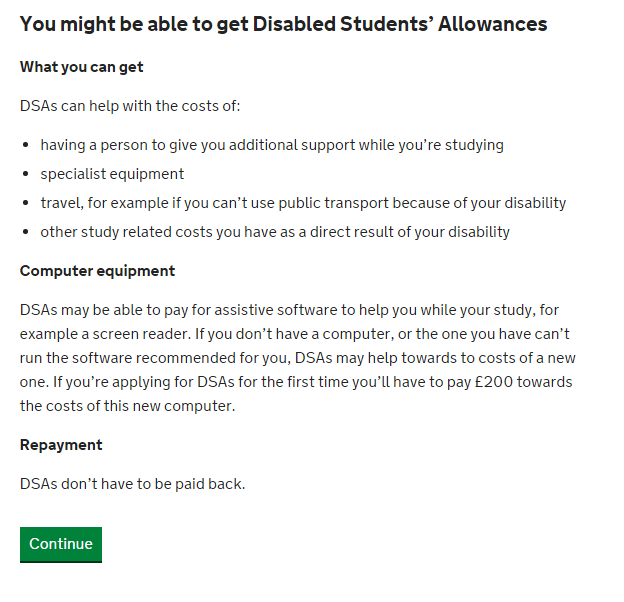 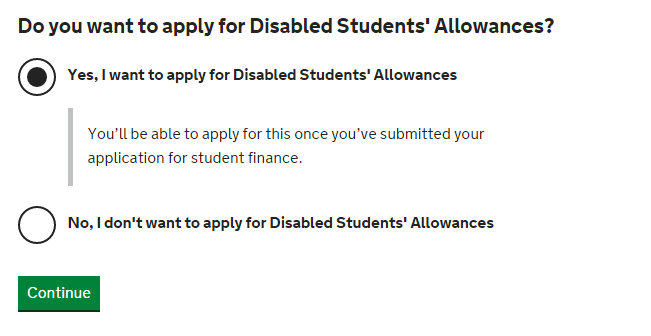 [Speaker Notes: Payments for DSA will come in the form of either a Supplier Invoice or a Student Claims.

Supplier Invoices are our largest workflow and we try to process these with 20 working days. 

Student Claims are for those items where we have agreed reimbursement on the DSA2 letter and will generally cover Ink, Paper, Printing Costs which the student is required to purchase up front and then send the receipts to SFE. Again, like Medical Evidence, we can accept these receipts by email so do not require originals.

We know that the overall end to end journey takes around 14 weeks from Application to Entitlement and this is something we are aiming to reduce.]
ONLINE APPLICATION – MY ACCOUNT
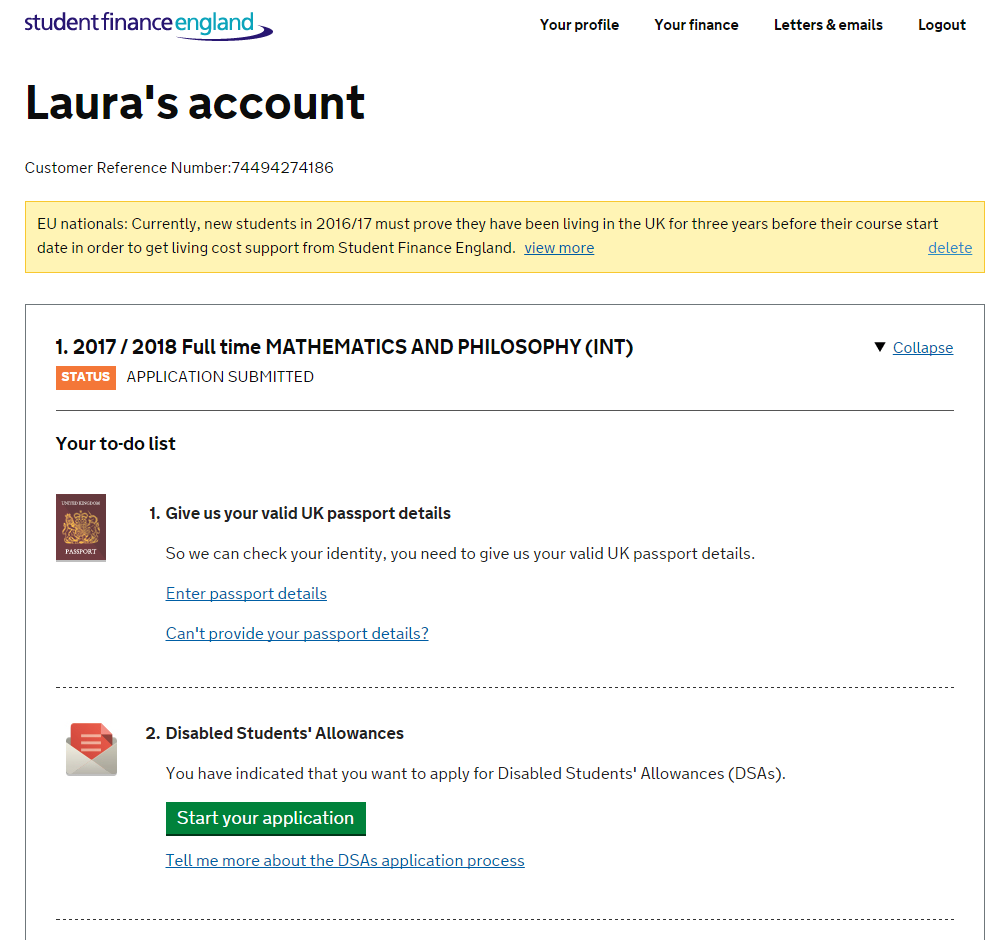 [Speaker Notes: Payments for DSA will come in the form of either a Supplier Invoice or a Student Claims.

Supplier Invoices are our largest workflow and we try to process these with 20 working days. 

Student Claims are for those items where we have agreed reimbursement on the DSA2 letter and will generally cover Ink, Paper, Printing Costs which the student is required to purchase up front and then send the receipts to SFE. Again, like Medical Evidence, we can accept these receipts by email so do not require originals.

We know that the overall end to end journey takes around 14 weeks from Application to Entitlement and this is something we are aiming to reduce.]
DSA 2021/22 – Application Submissions by Total % (New Only)
ONLINE APPLICATION – WHAT TYPE OF DISABILITY
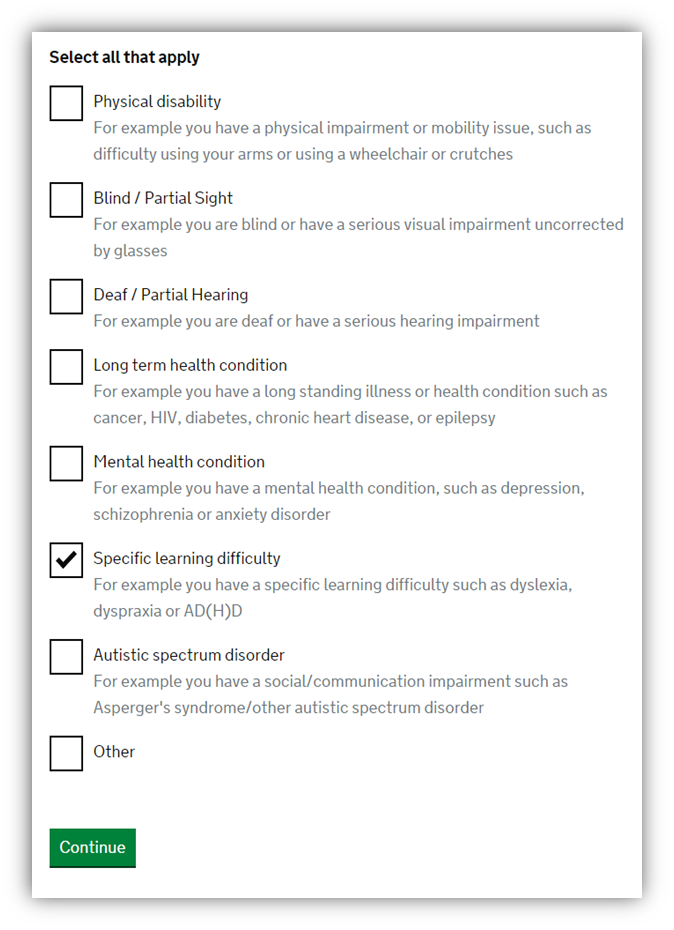 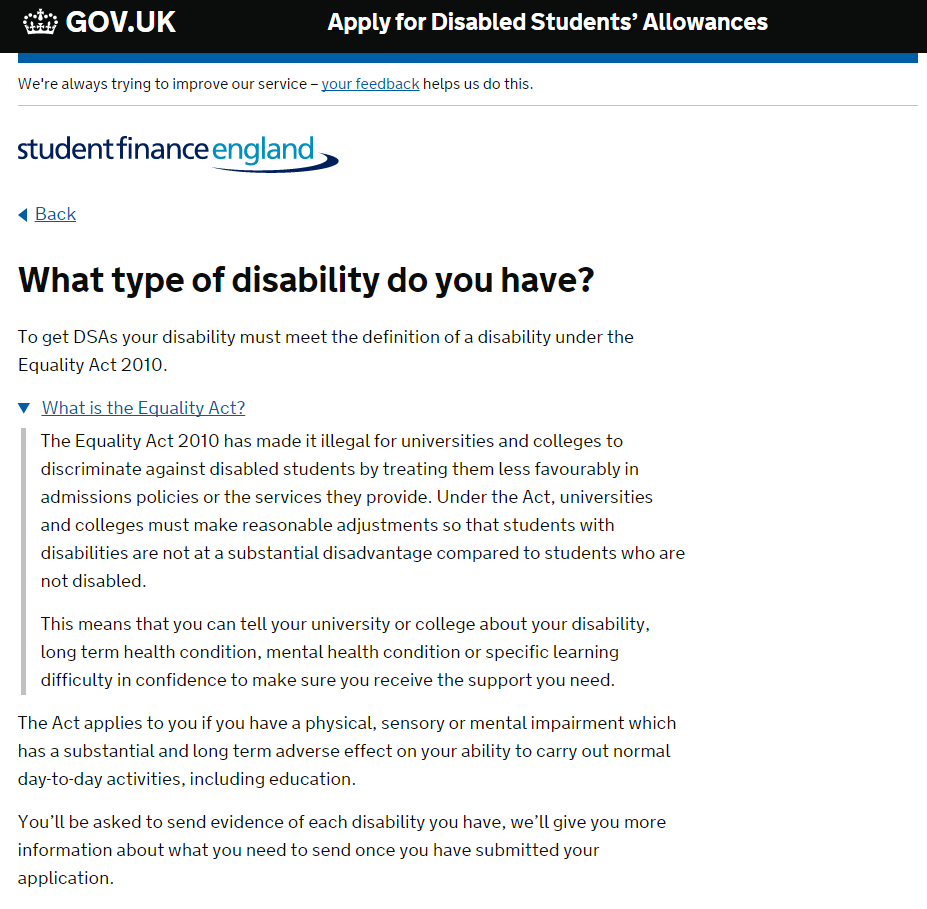 [Speaker Notes: Payments for DSA will come in the form of either a Supplier Invoice or a Student Claims.

Supplier Invoices are our largest workflow and we try to process these with 20 working days. 

Student Claims are for those items where we have agreed reimbursement on the DSA2 letter and will generally cover Ink, Paper, Printing Costs which the student is required to purchase up front and then send the receipts to SFE. Again, like Medical Evidence, we can accept these receipts by email so do not require originals.

We know that the overall end to end journey takes around 14 weeks from Application to Entitlement and this is something we are aiming to reduce.]
DSA 2021/22 – Application Overview
Average Processing Times by Disability
Key
Red – Above the average end to end timescale		(+98.63 days)
Amber – Average End to End timescale			
Green – Below the average end to end timescale		(-98.63 days)
Supporting Documents

Evidence Form : 
https://media.slc.co.uk/sfe/2122/ft/sfe_dsa_disability_evidence_form_2122_o.pdf
Full DSA Guidance : 
https://www.practitioners.slc.co.uk/media/1338/sfe_dsa_guidance-document-for-new-dsa-students_pdf_1617_d.pdf
CONSENT TO SHARE
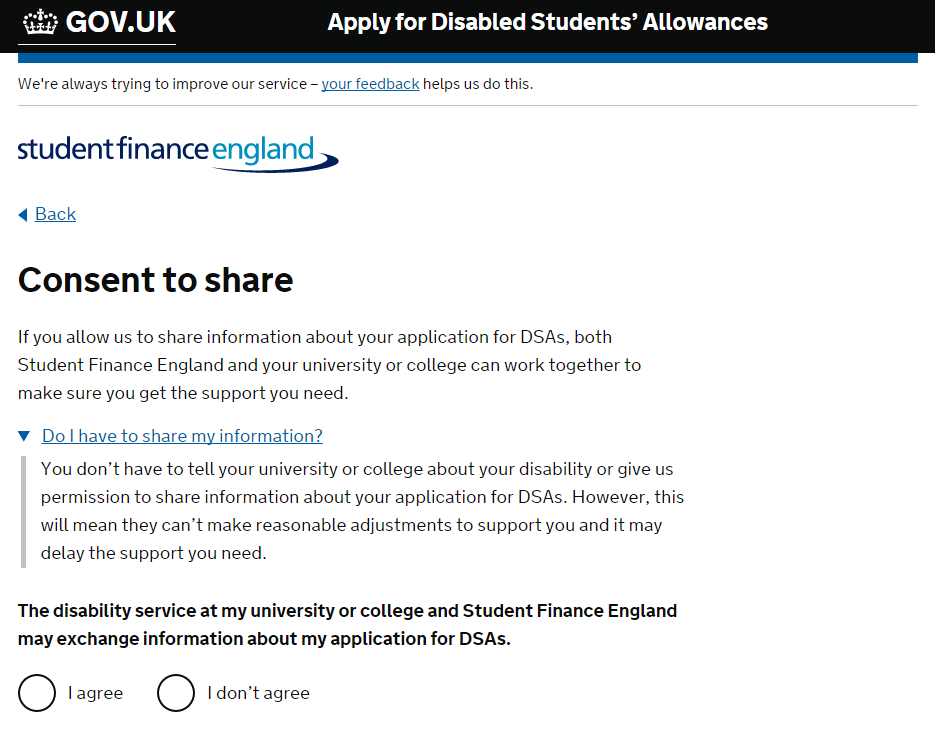 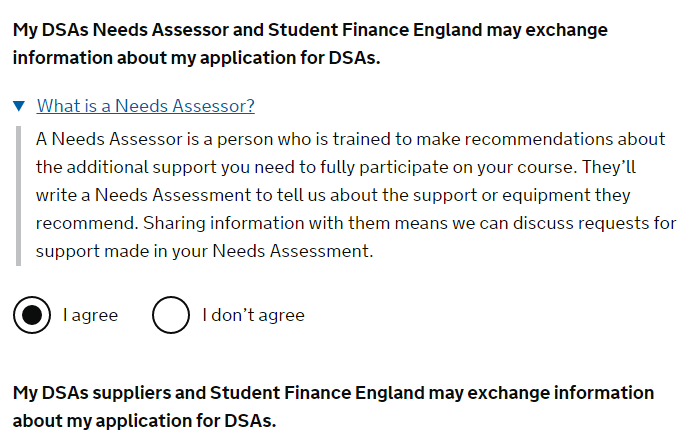 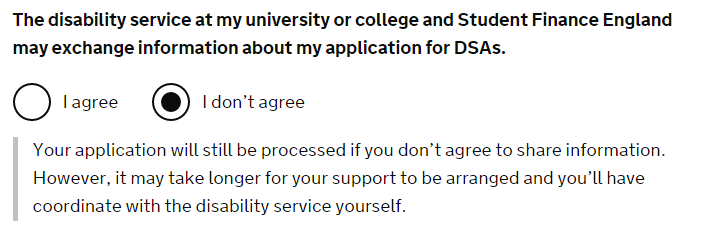 [Speaker Notes: Payments for DSA will come in the form of either a Supplier Invoice or a Student Claims.

Supplier Invoices are our largest workflow and we try to process these with 20 working days. 

Student Claims are for those items where we have agreed reimbursement on the DSA2 letter and will generally cover Ink, Paper, Printing Costs which the student is required to purchase up front and then send the receipts to SFE. Again, like Medical Evidence, we can accept these receipts by email so do not require originals.

We know that the overall end to end journey takes around 14 weeks from Application to Entitlement and this is something we are aiming to reduce.]
EVIDENCE AND SIGNATURE
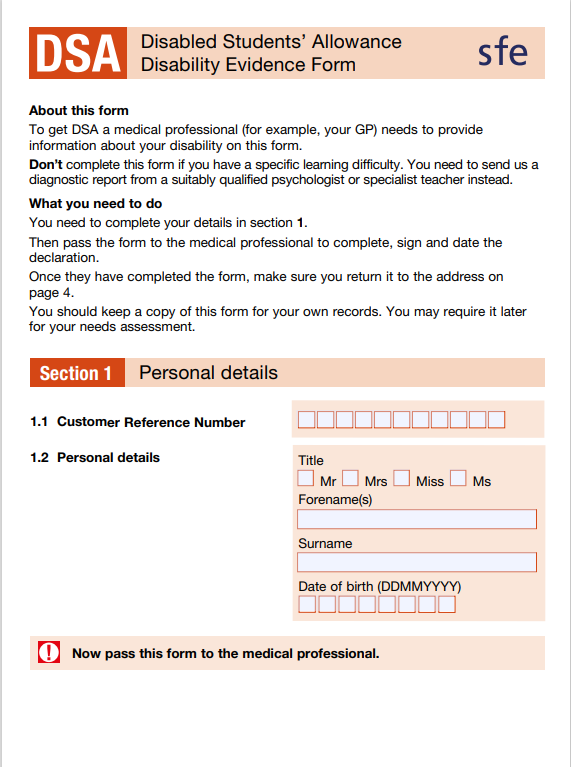 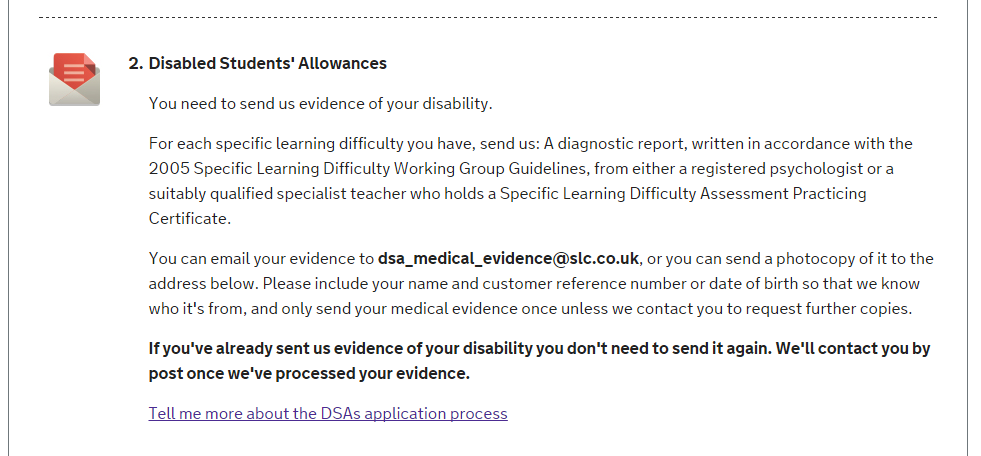 [Speaker Notes: Payments for DSA will come in the form of either a Supplier Invoice or a Student Claims.

Supplier Invoices are our largest workflow and we try to process these with 20 working days. 

Student Claims are for those items where we have agreed reimbursement on the DSA2 letter and will generally cover Ink, Paper, Printing Costs which the student is required to purchase up front and then send the receipts to SFE. Again, like Medical Evidence, we can accept these receipts by email so do not require originals.

We know that the overall end to end journey takes around 14 weeks from Application to Entitlement and this is something we are aiming to reduce.]
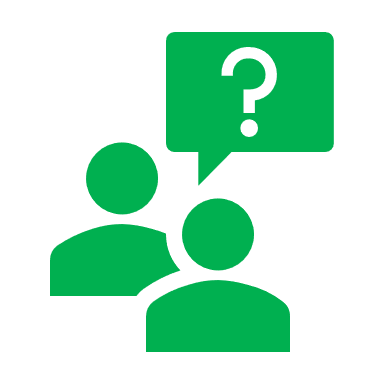 Student Finance England
Facebook – https://www.facebook.com/SFEngland/
Twitter – https://twitter.com/SF_England
Instagram – https://www.instagram.com/studentfinance_england/
YouTube - https://www.youtube.com/user/SFEFILM
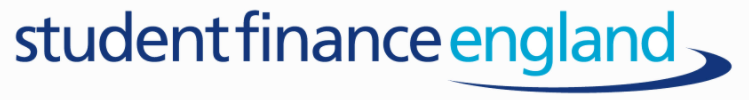 Student Finance Wales
Facebook – https://www.facebook.com/SFWales/
Twitter – https://twitter.com/SF_Wales
YouTube – https://www.youtube.com/user/SFWFILM
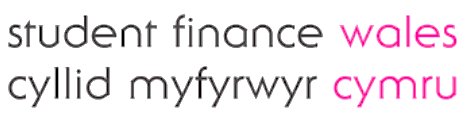 Many thanks for attending. 

These slides and a recording of the session
will be delivered to the host shortly after finishing.